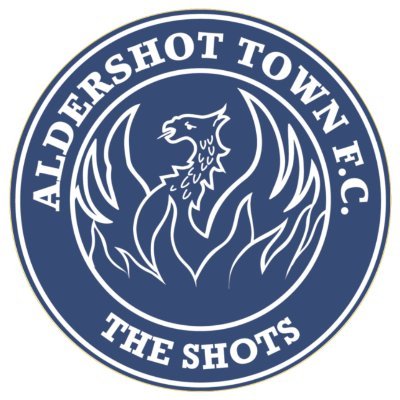 Aldershot Town F.C.Fans Forum
September 2021
Contracts offered to Retain Players
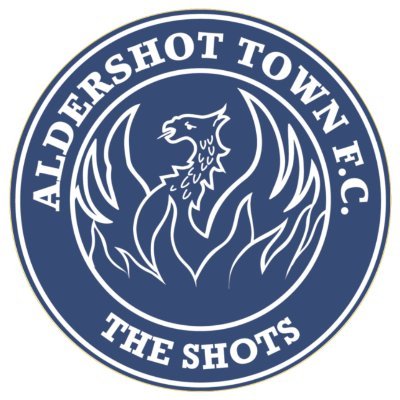 Transfer Negotiations
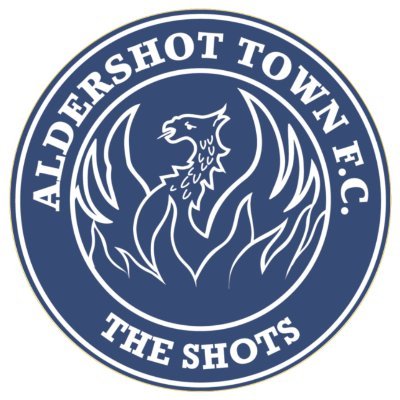 Squad Age
2019 – 2020 Average 22.3 Youngest in the League
2020 – 2021 Average 23.0 Youngest in the League
2021 – 2022 Average 23.4 Youngest in the League
Academy Debuts
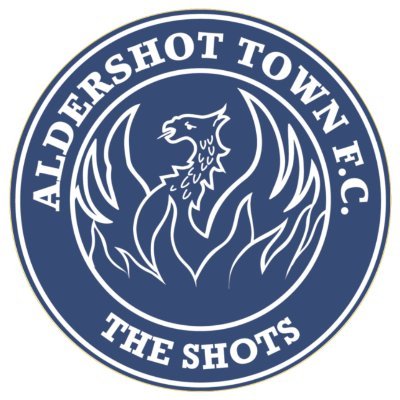 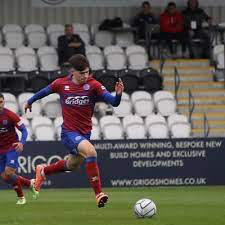 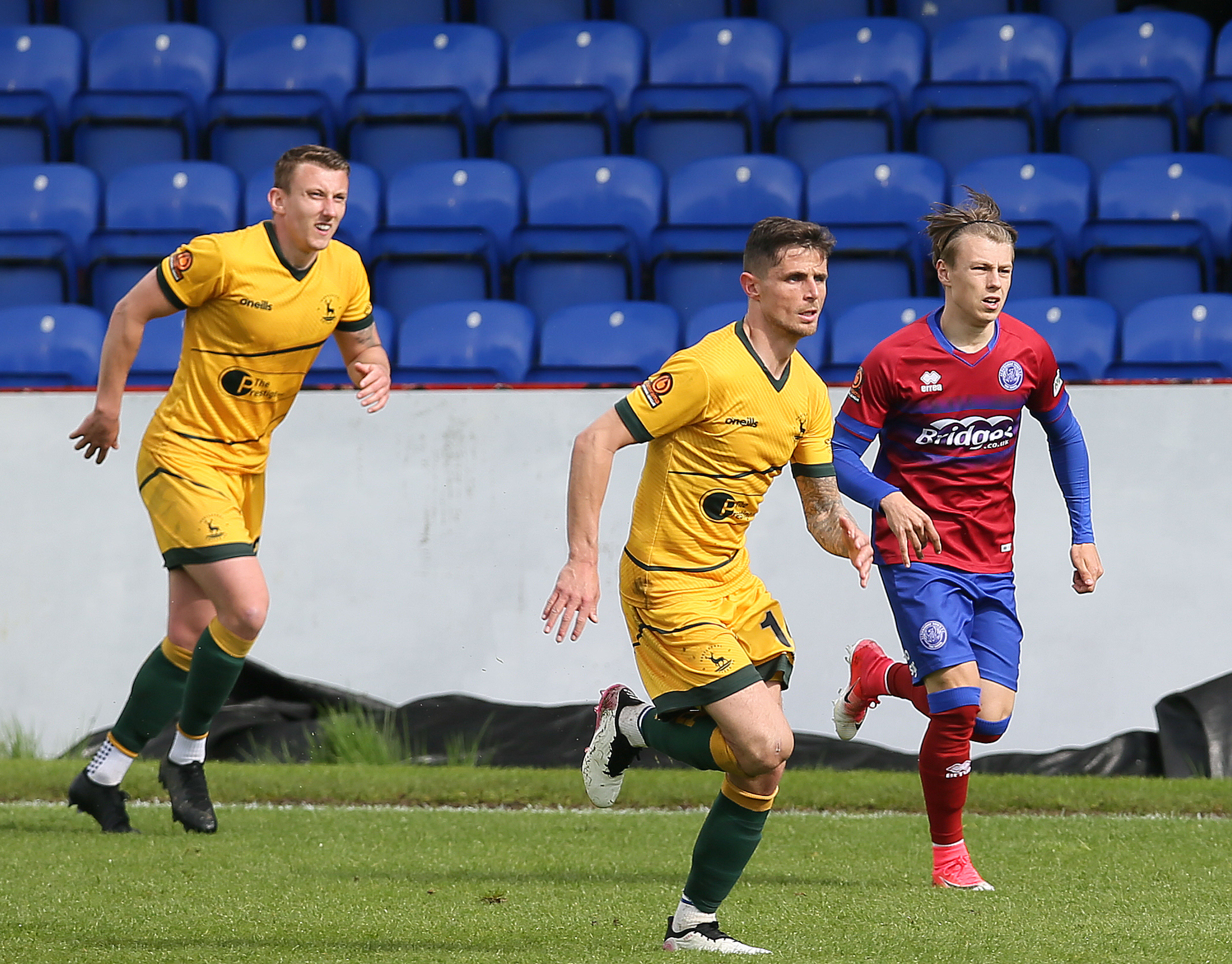 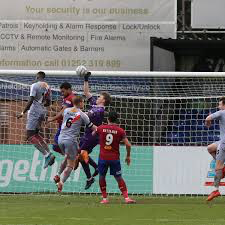 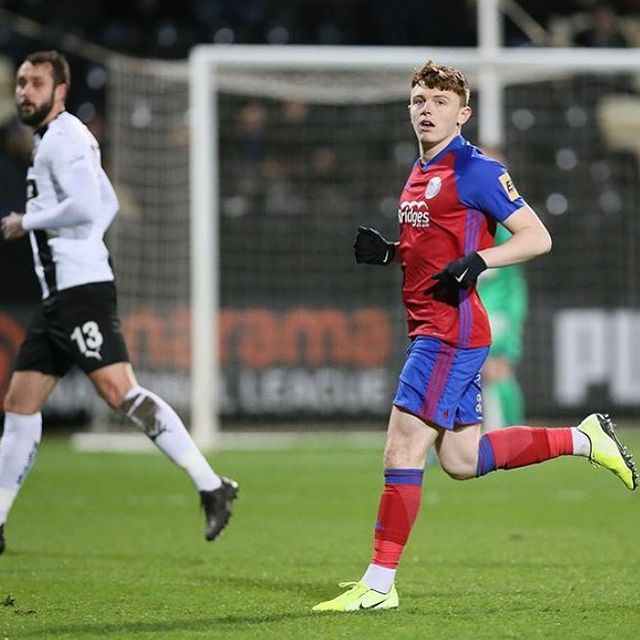 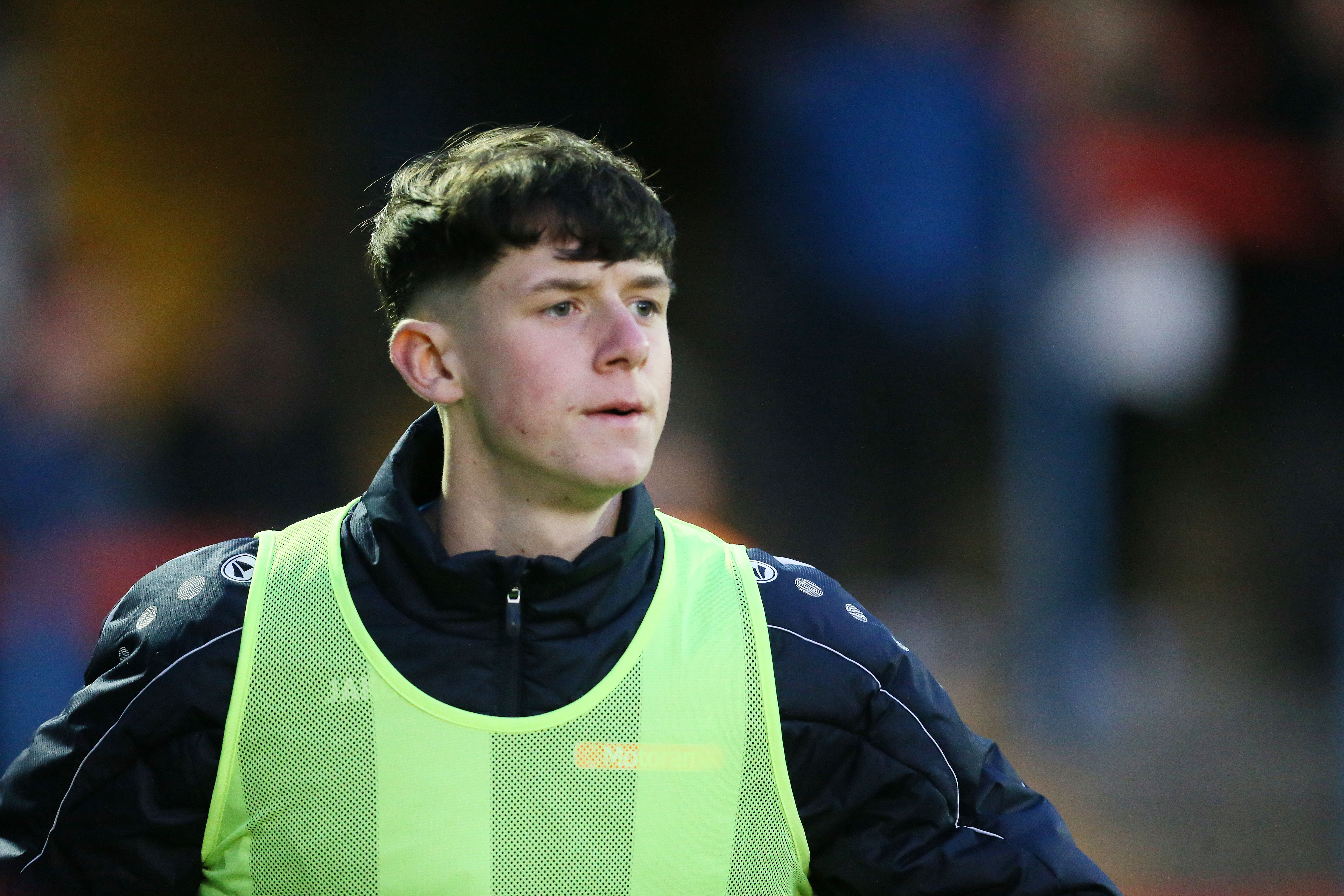 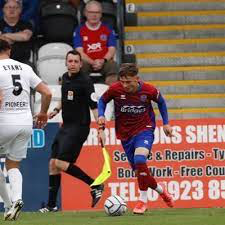 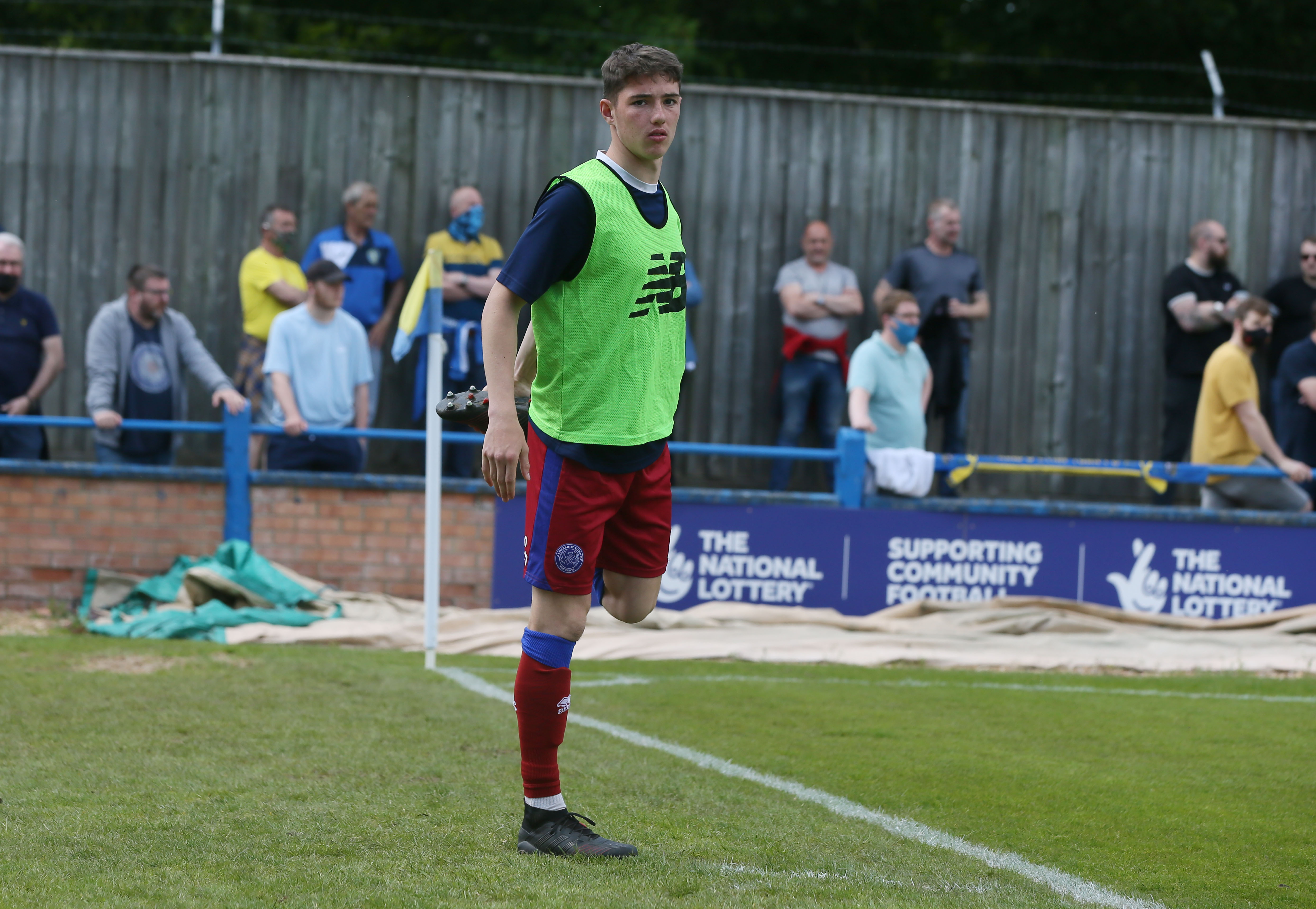 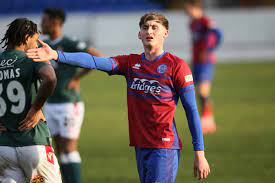 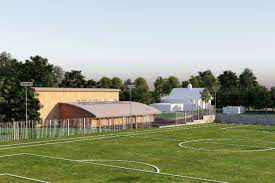 Improvements
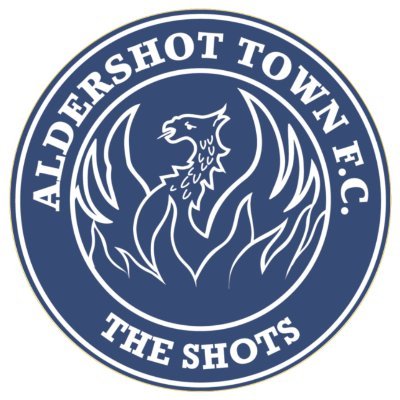